おおさかグローバル整形外科病院
健康教室
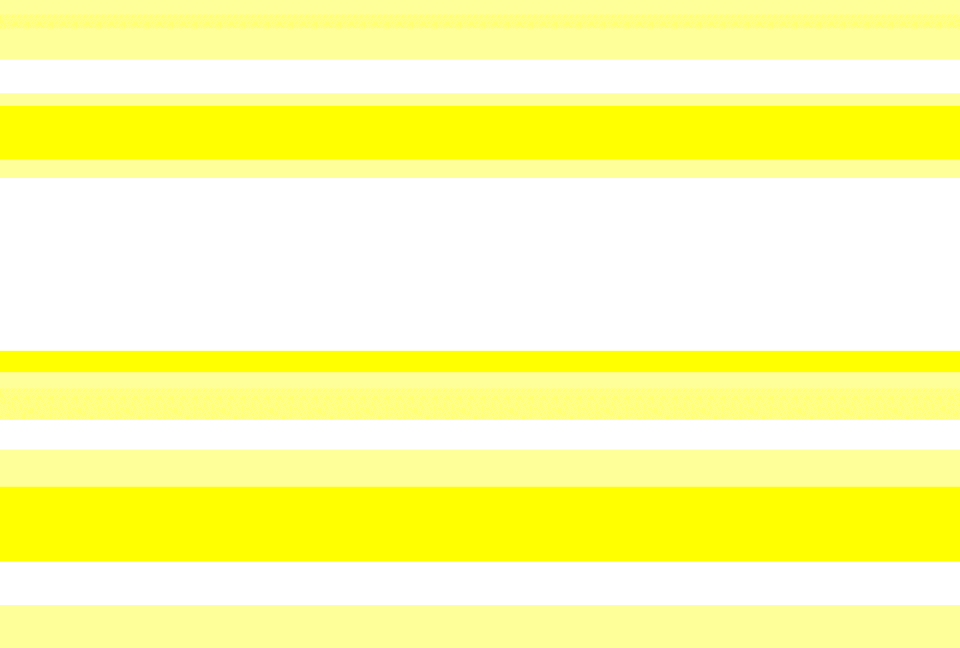 『カラダは食べたものからできている
　　　　　～元気な人生１００年のためのヒント～』
株式会社 明治　食育担当者
テーマ
電話予約要　（人数制限あり）
　　06-6786-6202（患者サポートセンター）
講　師
お申込み
14時～15時
令和6年3月21日(木）
開催日
2階会議室（城東区関目6-15-30）
場　所
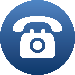 無料
参加費
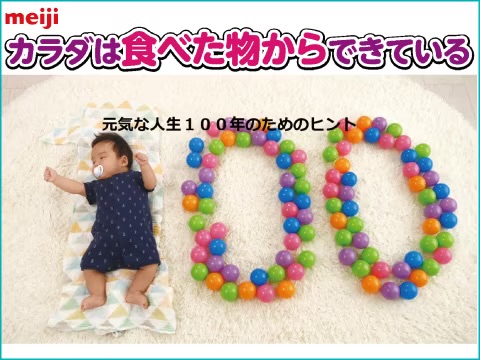 健康寿命を延ばすために今からできることは何でしょうか？　“元気な人生100年”のカギとなる「栄養・運動・口腔ケア」を実例と体験を交えて考えます。
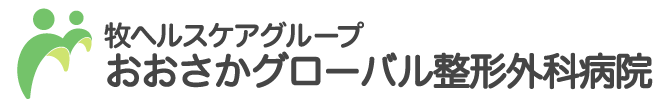